30-60-90 Day Plan
Building a Roadmap for success

Presented by:
Nat Evans

Senior Sales Consultant
Nat Evans: USN Veteran
IT SALES PROFESSIONAL 

14 years in the professional and managed services business - Broad range of industry knowledge and relationships in the Maryland/DC/Virginia Enterprise and systems Integrator markets - Sales Executive with excellent history of developing strategy and translating it to action - Result-oriented driven Sales Leader with a proven track record of exceeding sales quotas through carefully designed sales strategies - Exceptional skill in persuading decision-makers and a relentless desire to succeed - Background includes initiative and discipline instilled by the U.S. Navy
 
CORE COMPETENCIES
 
Client Relationship Management ● Managed Services ● Cloud Services ● Exceeding Sales Quotas ● Global, Enterprise & SLED Sales ● Unified Communications ● Business Development ● Key accounts Management ● Military Training ● Strategic Planning ● Hunter

PROFESSIONAL HISTORY 			  

Emtec Inc., Herndon, Virginia (March 2011-Present)
    Educational Business Development Manager   
    
.
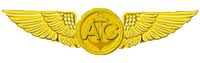 Emtec Business Development Manager to Fairfax County Public Schools and Fairfax County Government

Key Responsibilities
	• Accountable for completing sales objectives and general quality of  	   service for FCPS.
	• Perform sales and marketing calls to reserve meetings with 	   	    prospective clients.
	•  Expert in a cold-calling, negotiating contracts, consultative selling, 	    forming grouping and partnering with others.
	•  Call and face-to-face visits with prospective, new and presented to  	    assist new business.
	•  Carry out client presentations expressing the value plan of 	    	    products, solutions, and service offerings from Emtec.
	•  Followed long-term accounts strategies that increase profits and 	    	    helped in cultivating the long-term relationships with proper 	    	    decision makers.
	•  Observed new accounts achievement by making contact with the 	    	    customer at planned intervals.

BT Global Services, Herndon, Virginia (2010 to March 2011)
    Client Director

High-impact sales and accounts professional who has worked with prominent and high profile accounts with a vast portfolio of cloud services, managed services, IT outsourcing and telecommunications
Key Accomplishments
	•  Identified perused, penetrated 3 key global accounts and 	  	    	    performed consultative selling BT Global Services portfolio.
	•  Led business development and marketing efforts to expand BT Global footprint	    portfolio of services resulting in 5 net new Named accounts 	    	    	    for Mid-Atlantic territory.
	•  Forged new business alliances with solutions providers: Cisco, Microsoft, Aruba & 	    EMC.
	•  Responsible for developing territory accounts plan to penetrate under developed 	    MD, DC & PA key accounts.
	•  Business and lead generation through business BT Global Services affiliations 	   	    tradeshows/business expos, sales promotions and conferences.

Dimension Data, Herndon, Virginia (2000 to 2009)

Senior Enterprise accounts Manager
Nine year veteran of Unified Communications solutions in Enterprise accounts.  Key focus on state and local government, higher education and enterprise accounts.     

Key Accomplishments
	•  Managed enterprise accounts achieving $2.2M in gross profit target in local 	    	    government, higher education and enterprise accounts in Mid-Atlantic region.
	•  Generated between $4M and $8M in annual revenues, surpassing quotas for the 	    past 7 years. (2002 through 2008).
	•  Recognized for being the Top accounts Manager, Mid-Atlantic for Call Center 	    	    Solutions in 2007.
	•  Presidents Club 2004, 2005 Top Performer Mid-Atlantic.
ADDITIONAL EXPERIENCE

Senior accounts Manager, Core BTS, Falls Church, VA (1998-2000)
Internet Sales Director, Crystal Ford Ltd., Silver Spring, MD   (1997-1998)   
Finance and Insurance Manager, Apple Ford Inc., Columbia, MD (1994-1997)
Mortgage Banker, Homestead Mortgage Inc., Bethesda, MD (1992-1994)
Antisubmarine Warfare Specialist, United States Navy Reserve, Washington, DC (1989-1991)
Antisubmarine Warfare Specialist, (SAR) United States Navy, Mayport, FL (1985-1989)
		
EDUCATION

BACHELOR OF SCIENCE DEGREE IN BUSINESS MARKETING, (1991)
University of Maryland, University College, College Park, MD

HONORS & AWARDS
Navy Commendation Medal		Armed Forces Expeditionary Medal
Good Conduct Medal			Two Sea Service Ribbons
Meritorious Unit Commendation		Battle “E” Ribbon	  
Sailor of the Month			Petty Officer, Second Class
Naval Air Crewman			Search and Rescue Specialist
Kaman 1K Hours Flight Time Award	ASW Specialist Designation  
Inactive Secret Clearance 	 	4.0 Evaluations
US Coast Guard Special Ops Ribbon	Naval Air Command, Plane Captain
Preliminary Activities
Meet with my line manager to prioritize what is expected of me with a specified timeframe, discus the corporate accounts and develop initial plan of action

Review past revenue goals within the assigned accounts

Create and study market focus, competitive & S.W.O.T analysis

Schedule and new accounts manager training for new accounts Mgr.

Research accounts thoroughly by obtaining any additional /previous information about the accounts from the management team
30 Day Activities
Complete all specified company and services offerings from my new company

Develop sales goals & accounts plans for  prospect accounts & yearly goals

Continually increase my knowledge of  corporate services offerings

Meet with my SE’s, Channel Managers and product specialists to build team approach for house and new prospect accounts

Meet with fellow AM’s & tap into their experiences to help implement ideas that would help make the accounts more productive in areas we have not penetrated

Prepare partner meetings for intro’s with mngt/AM’s to leverage complete accounts coverage

Meet with my line manager to establish expectations and review travel and forecast, plan and review weekly & bi-weekly requirements

Understand 90-day opportunities already in pipeline

Travel with my line manager into accounts for introductions and learn all relationships within accounts and begin to align executive sponsorship where needed
30 Day Activities Continued
Identify key decision makers who I need to meet with immediately to continue seamless integration as new AM

Start to develop my new relationships and contacts within net new and house accounts

Close out all business initiated by previous AM and follow up with any implementation of services/products: take care of any loose ends

 Attend any and all Corporate training pertaining to my line of business

Identify & join professional trade associations pertinent to Corporate accounts

Participate on weekly commit calls as directed

Begin to prospect old accounts and contacts for new business related to our offerings
60 Day Activities
Manage first 30 days of change and review the past months performance

Ensure all plans for first 30 days are completed

Report on progress for the prior 30 days as needed

Continue fine-tune product/service knowledge, activity standards and ops

Work on number of demo’s, procedures, accounts calls that will be needed to meet the  accounts goals

Continue to have monthly/bi-weekly meetings with Channels & Business partners

Identify OEM’s in current accounts and work on partnering opportunities

Continue to travel and meet all contacts within assigned house accounts

Continue to close for commitment for further action in the form of follow up meetings, fact finding efforts, introductory rep lunches/meetings
60 Day Activities Continued
Continue to meet with key influential decision makers within net new and house accounts to understand time frames in order to build pipeline

 Begin to understand all organizational functions with  the accounts to better understand logistical & procurement processes for professional services

Create tickler action file to ensure follow upon important activities and accounts events

Continue bi-weekly communication with my line manager to ensure success within named accounts

 Work my plan and plan my work productively and effectively
90 Day Activities
Monitor first 60 days activity level and results and adjust levels if necessary

Meet with my manager to discuss business results; actual vs. plan. Discuss any changes in any of the accounts relating to business opportunities

Continue to close opportunities already in pipeline and continue with net new business activities

Continue to increase level of contact within my accounts and better understand  areas of dissatisfaction with competitive services in or to better position our services/solutions

Work efficiently and effectively to ensure optimum time and territory management. Maximize downtime between appointments and cold calls, focus on daily production, stay current with all reporting (SalesForce.com)

Continue ongoing trainings to further my corporate value proposition

Develop strategies with SE’s to defend against competitive threats

Continue bi-weekly partner, OEM meetings for networking opportunities
90 Day Activities  Continued
Communicate effectively with my manager to maintain goal congruency

Exceed monthly sales quotas; Work Smart !!

Continue hitting the ground running and proving to management that I can be an impactful asset well before the usual 6 month new hire period !
Quick Recap
FIRST 30 Days – Learn company products and services solutions, learn about my team, co-workers, learn the channel partner & OEM community, start to build trust both internally and externally

First 60 Days – Continue on working on above, continue relationship building, close old pipeline, develop new client contacts- hunt!!

First 90 Days – Have a strong understanding of the company’s offerings, penetrate new areas within house accounts, grow the business, go wide & deep use my chain of command to ensure success and growth within my new accounts

Practice High Performance Culture!
Thank You!!!
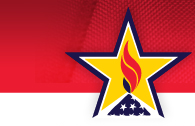